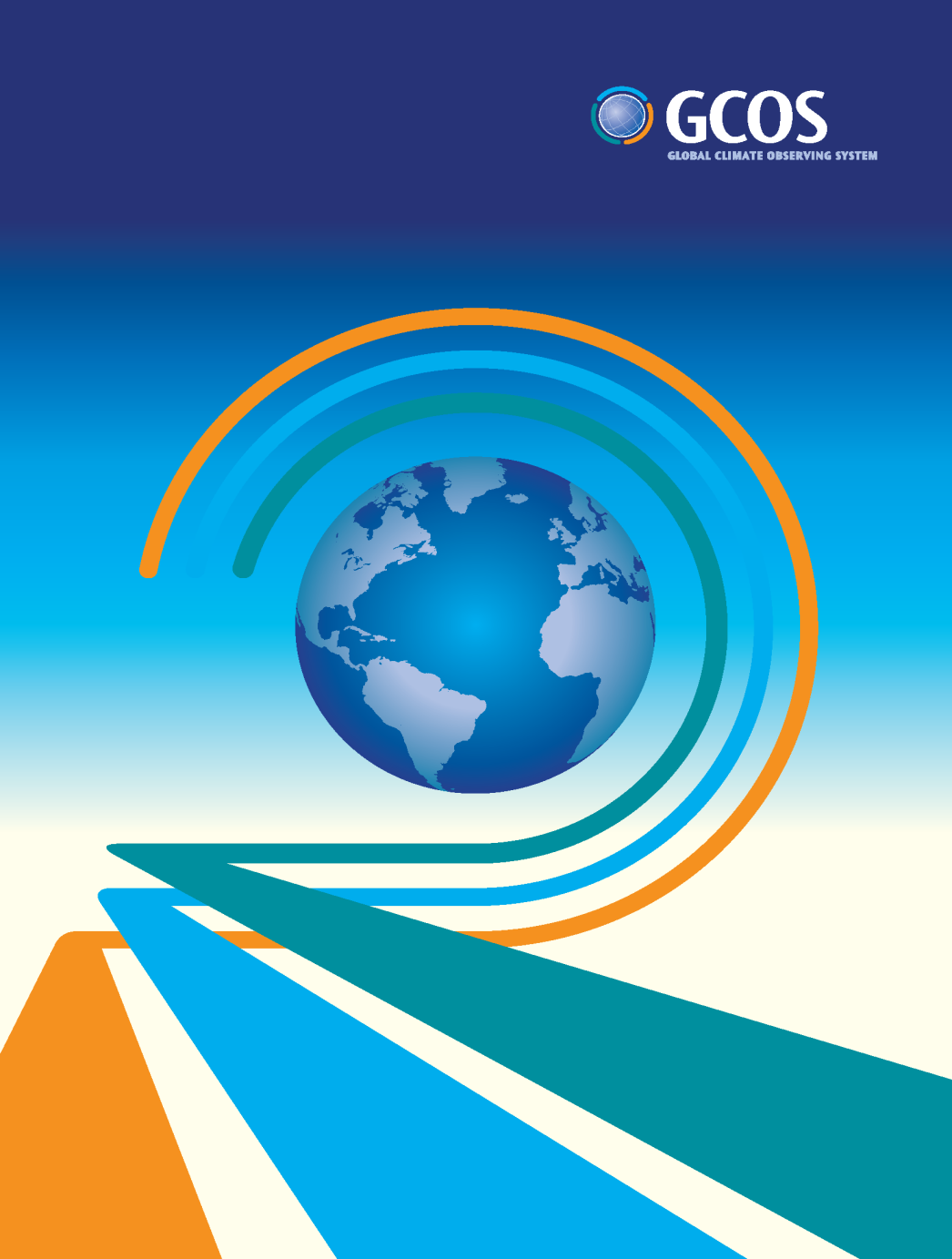 The Global Observing System for Climate
GCOS Requirements Process, OOPC’s Phenomena based reviews.
Essential climate variables, indicators and actions in the 2016 GCOS implementation plan to support the Paris Agreement goals
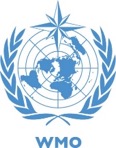 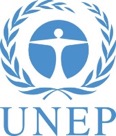 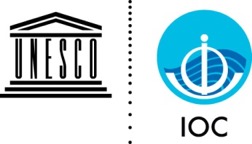 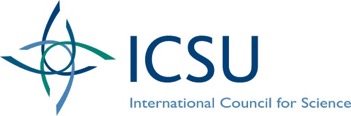 Katy Hill, Bernadette Sloyan, John Wilkin.
Identify key parameters - Essential Climate Variables (ECV)
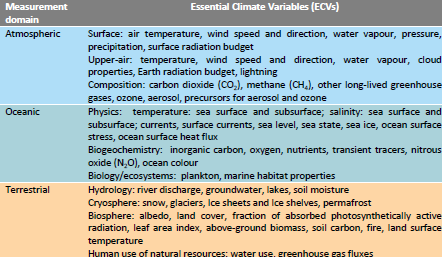 Parameters that need to be observed in order to monitor the state and changes of the global climate system; to support planning for adaptation to, and mitigation of, climate change; and to communicate the state of the climate system and its changes.
Consider observational needs of users planning adaptation to, and mitigation of, climate change, at global, regional and national levels.
For each ECV specify the products required and their requirements, at global and, if needed, regional and local scales (e.g. resolution, accuracy and stability)
new GCOS Implementation Plan aims to improve monitoring of Global Climate Cycles
Carbon Budget
Quantify fluxes of carbon-related greenhouse gases to +/- 10% on annual timescales
Quantify changes in carbon stocks to +/- 10% on decadal timescales in the ocean and on land, and to +/- 2.5 % in the atmosphere on annual timescales
Global Water Cycle
Close water cycle globally within 5% on annual timescales
Global Energy Balance
Balance energy budget to within 0.1 Wm-2 on annual timescales
Explain changing conditions of the biosphere
Measured ECVs that are accurate enough to explain changes of the biosphere (for example, species composition, biodiversity, etc.)
Phenomena to capture
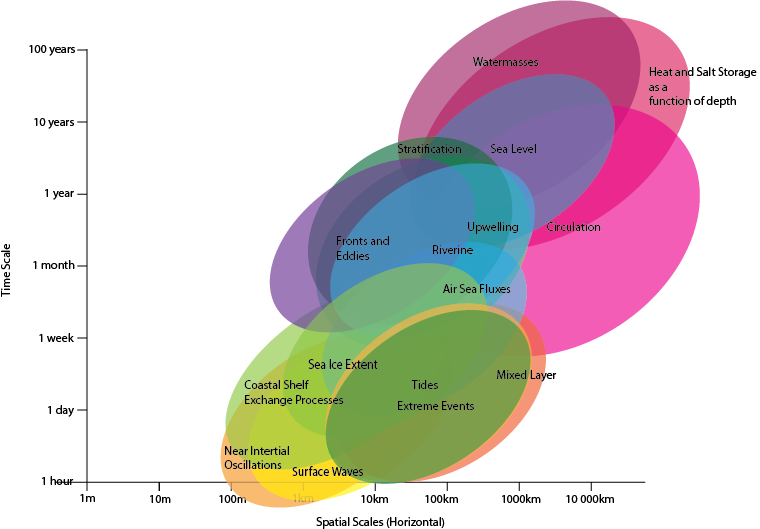 Why Phenomena Based Reviews?
GCOS Requirements: 
‘Product Requirements’: Global space/time/accuracy requirements by ‘sub variable’. 
Performance assessed against these requirements (does the observing system in combination, meet these space/time/accuracy requirements?). 
Enthusiastically embraced by Space Agencies. 
Hard to highlight need for spatial heterogeneity of observations in GCOS requirements.
 OOPC’s Observing system evaluations: 
Focussed on phenomena: e.g. our ability to meet requirements for capturing changes in ocean heat and freshwater content. 
From monitoring global multidecadal climate change signal. 
Enables us to consider spatially heterogenous requirements. 
To regional heat content on monthly timescales for informing tropical cyclone forecasts. 
See also: 
TPOS 2020: revised design focussed on requirements for capturing ‘regimes’.
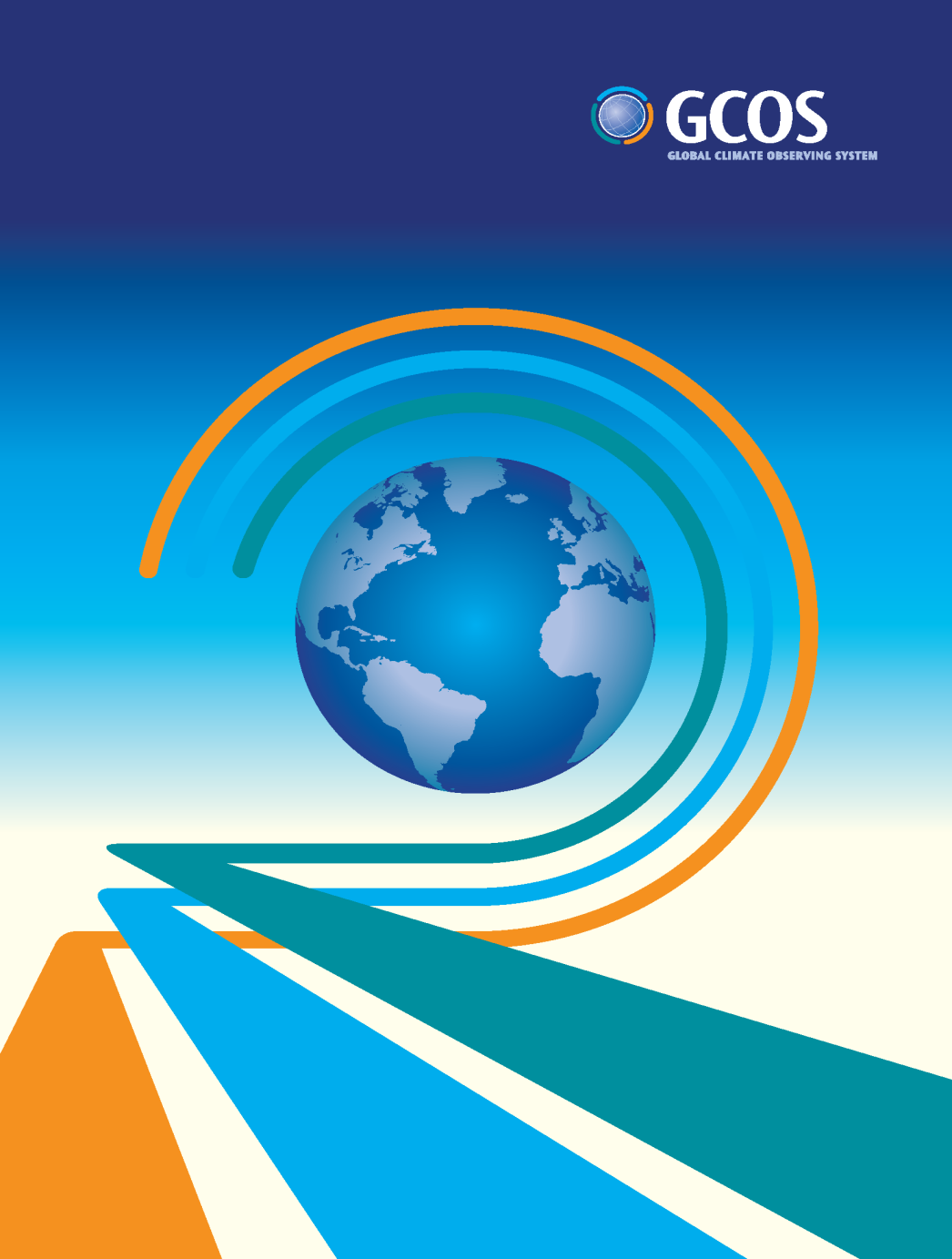 The Global Observing System for Climate
Thank you
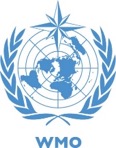 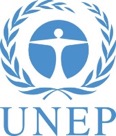 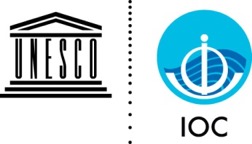 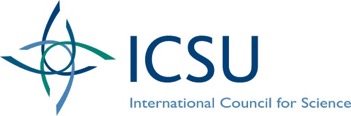 gcos.wmo.int
Extra Slides (GCOS IP)
aims of the 2016 implementation plan


adaptation is a key driver and cuts across these areas
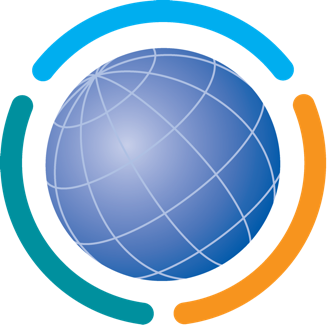 2016 GCOS implementation plan
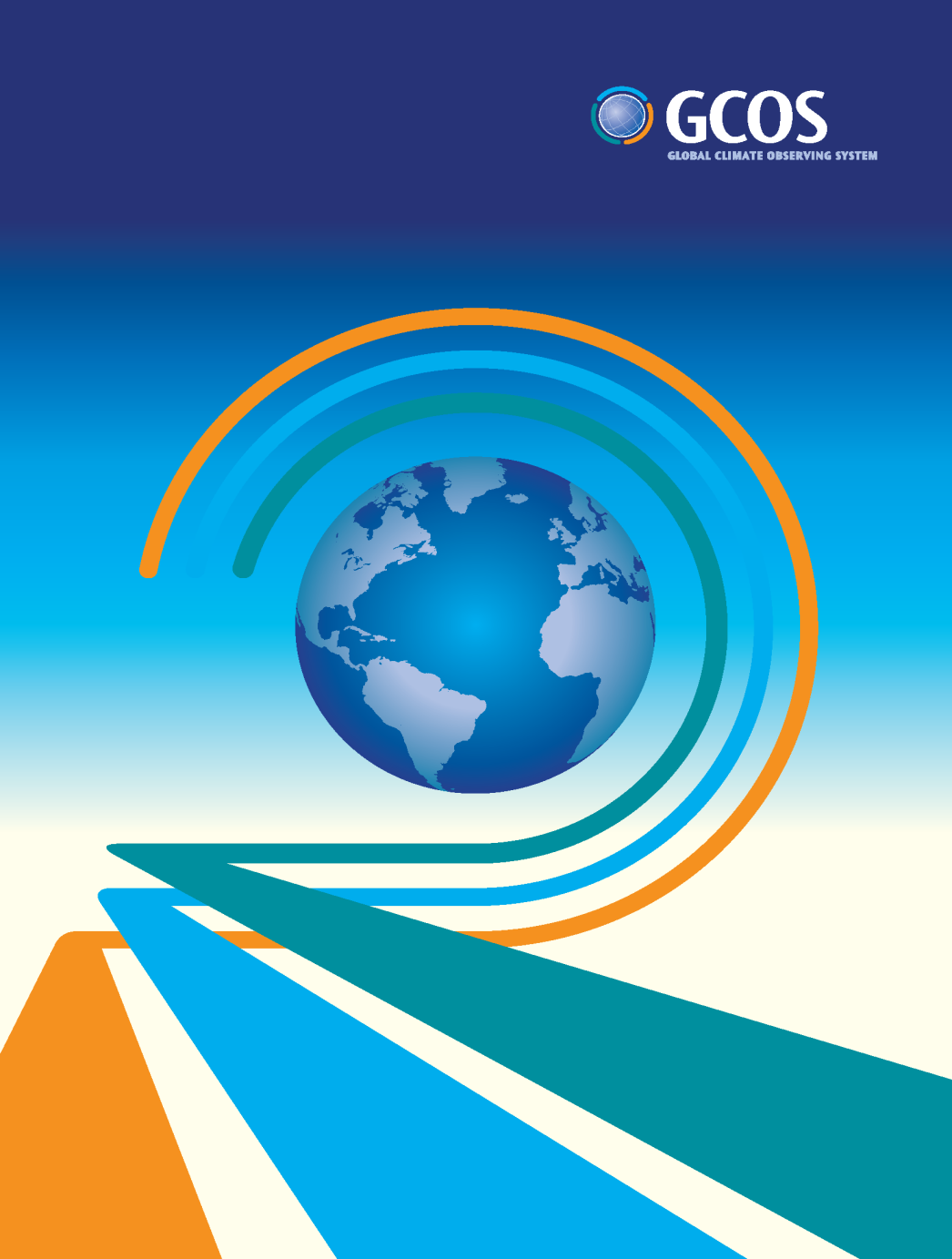 GCOS IP: Ocean Chapter
Overview section
‘The role of the ocean in the climate system’
Overarching actions (O.S. Development and review, data management, products and reanalyses)
EOV Section 
Actions by ECV (Draw on EOV Specification Sheets)
Observing System section 
Actions by Observing Network or Satellite Constellation (Draw on Network Specification sheets 
Annex 1: ECV Product Requirements 
Product Definitions
Product requirements (time/space resolution, accuracy and stability)
EOV Action:
Action O9: Upper-ocean temperature observing system 
Action: Maintain a global upper ocean (0-2 000 m) temperature observing system for the assessment of ocean temperature and heat content change and its contribution to sea-level rise 	
Benefit: High-quality ocean temperature time series for accurate estimates of annual ocean heat storage as a function of depth and its spatial distribution to assess the role on the ocean in the Earth’s energy balance and ocean warming contribution to sea-level change 	
Time frame: Continuous 	
Who: Parties’ national agencies working with GOOS observational networks (Drifters, CEOS, Argo, SOOP, OceanSITES), in cooperation with the Observations Coordination Group of JCOMM. 	
Performance indicator : Spatial coverage, interoperability of observations platforms, annually updated global upper-ocean temperature records 	
Annual cost:  	US$ 30–100 million
Observing System action: (In Situ)
Action O37: Argo Array
Action: Sustain and expand the Argo profiling float network of at least one float every 3° x 3° in the ocean, including regional seas and the seasonal ice zone (approximately 3 800 floats) 	
Benefit: Global climate-quality observations of the broadscale subsurface global ocean temperature and salinity down to 2 000 m 	
Time frame: Continuous 	
Who: Parties participating in the Argo programme and in cooperation with the JCOMM Observations Coordination Group 	
Performance indicator 	Spatial coverage and number of active floats 	
Annual cost: US$ 30 million
ECV Product Requirements (Annex 1)
ECV Product Requirements (Annex 1)
ECV Product Requirements (Annex 1)
Time Plan
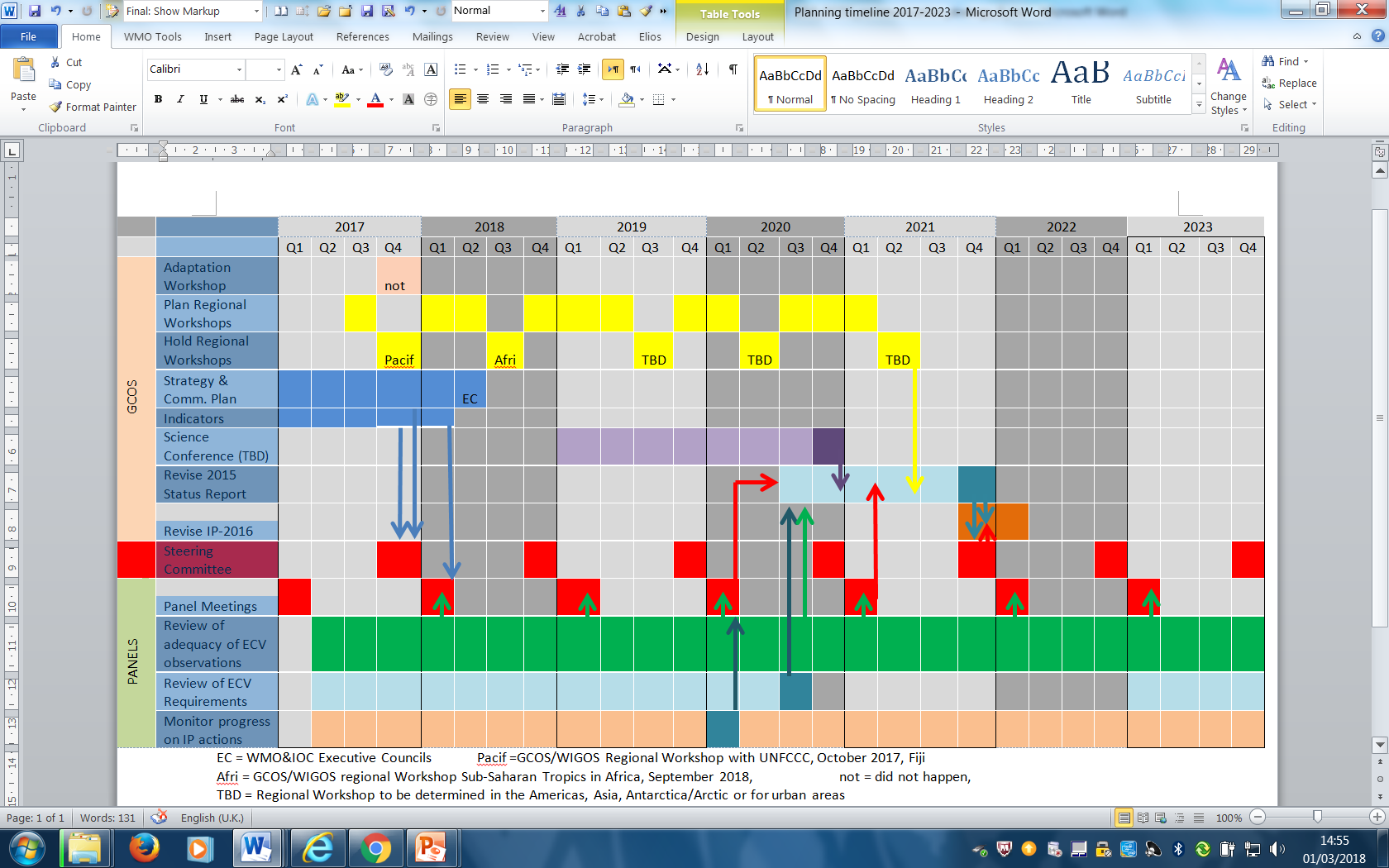 .